Sesión introductoriaMáster en Ciencia y Tecnología de la Sostenibilidad
Curso 2017 – 2018

Martí Rosas Casals
marti.rosas@upc.edu
Contenidos de la sesión

Web MCTS / ISST
Entorno UTGAC
Entorno ATENEA
Generalidades (muy particulares)
Visita al Campus Nord y ISST
Web MCTS / ISST
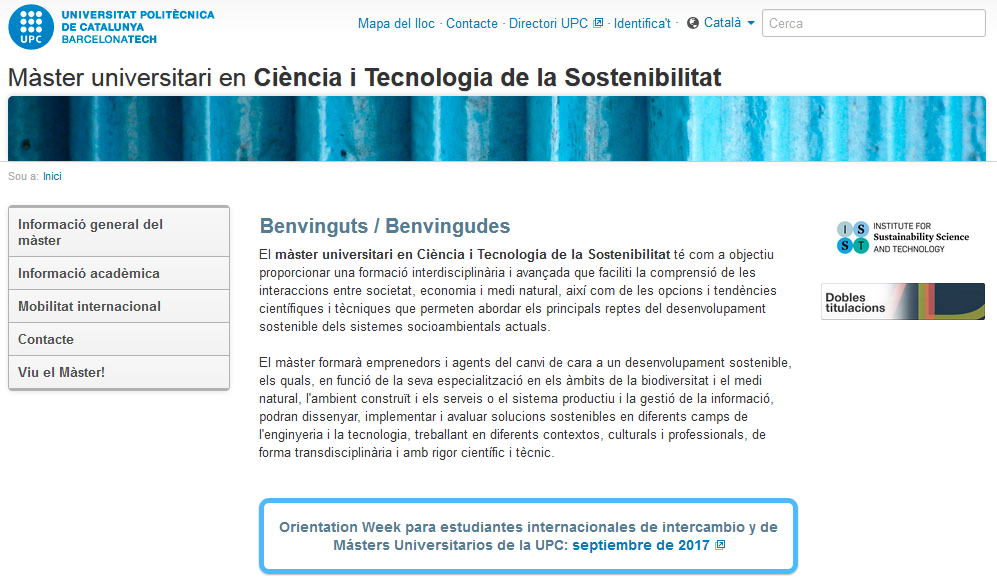 https://cts.masters.upc.edu/ca
Web MCTS / ISST
Actividades académicas destacadas
Salida anual (normalmente de dos días)
Conocer la realidad de espacios y grupos directamente relacionados con actuaciones y procesos sostenibles.
Favorecer la integración del alumnado en el programa académico y en entornos sociales y ecológicos de ámbito local.
Conferencia inaugural.
Sesión de presentación de proyectos y líneas de investigación del personal docente e investigador vinculado al MCTS.
Plan de acción tutorial (2 reuniones anuales).
Seminarios específicos relacionados con la sostenibilidad.
https://cts.masters.upc.edu/ca
Web MCTS / ISST
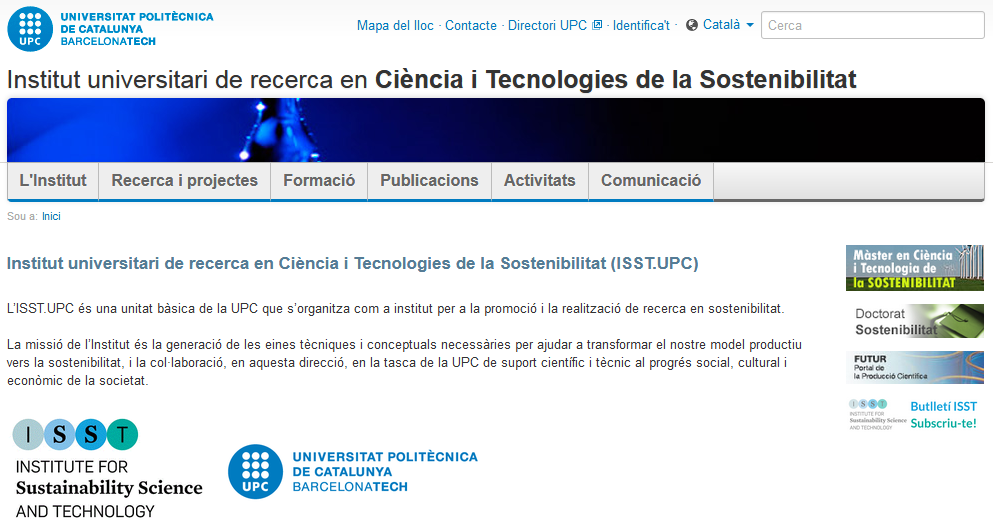 Boletín ISST
Listas de distribución:
alumnat.master.isst@mylist.upc.edu
alumni.isst@mylist.upc.edu
https://is.upc.edu/ca
Entorno UTGAC
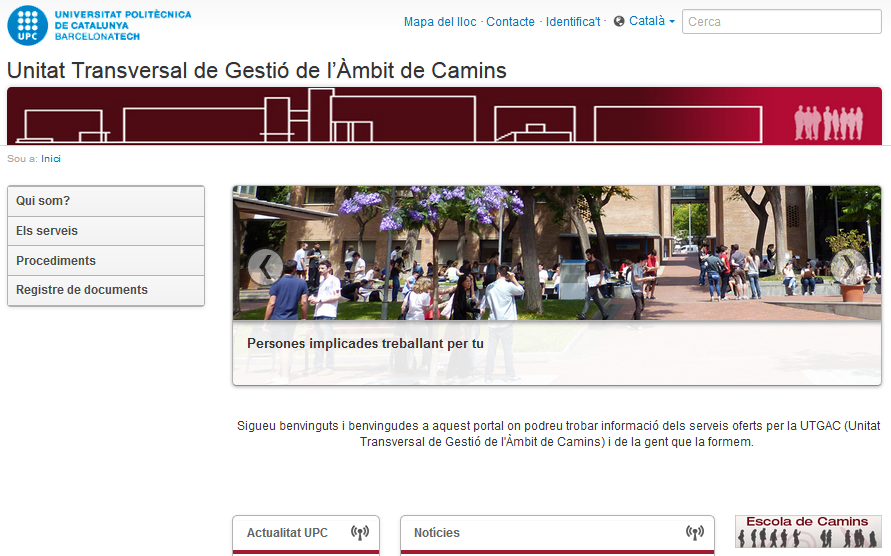 http://utgac.upc.edu/ca
Entorno UTGAC
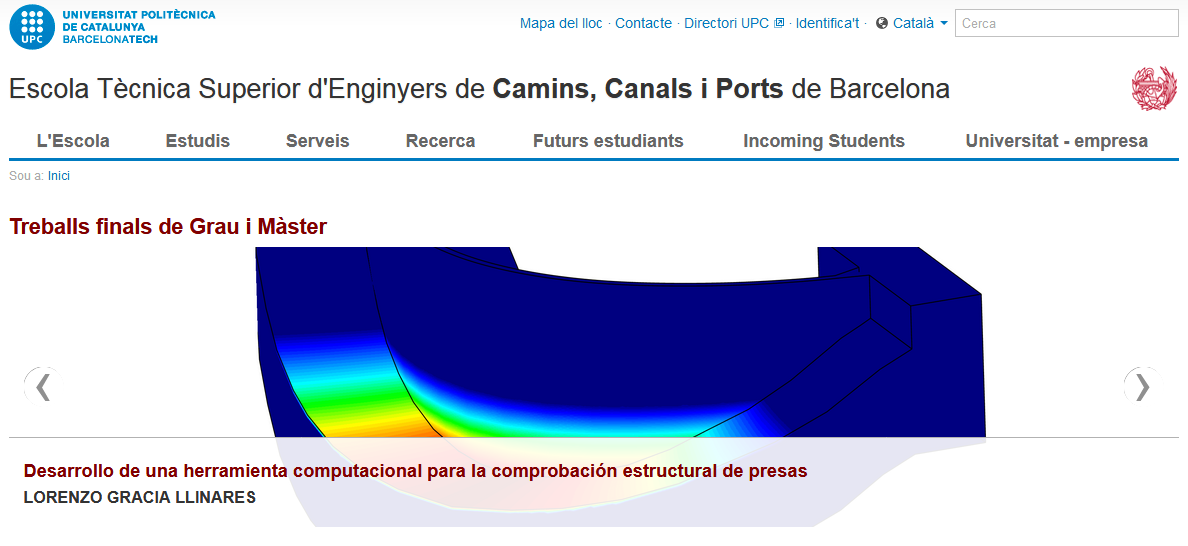 https://camins.upc.edu/ca
Entorno UTGAC
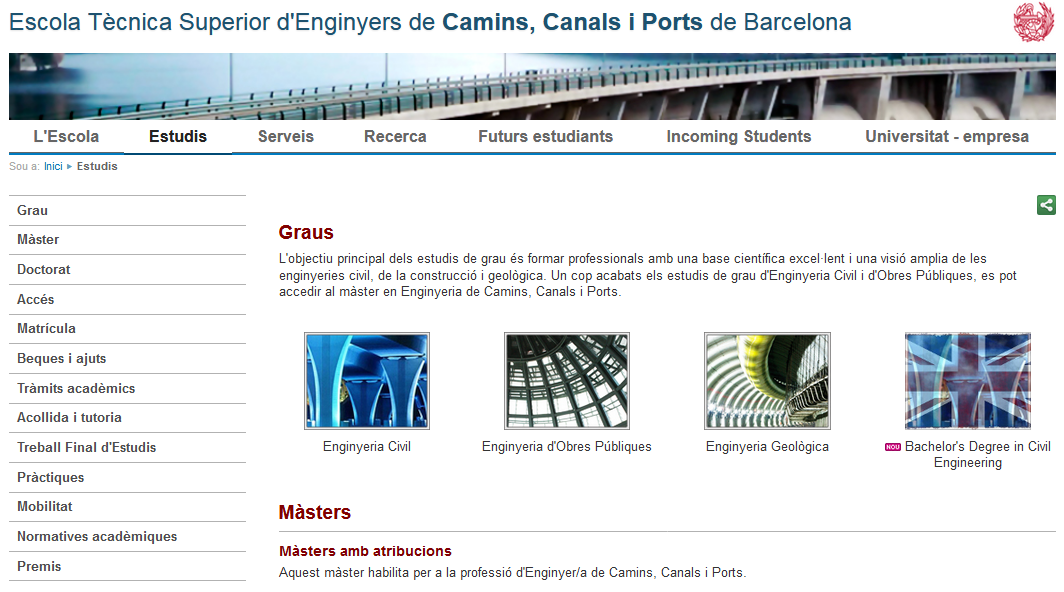 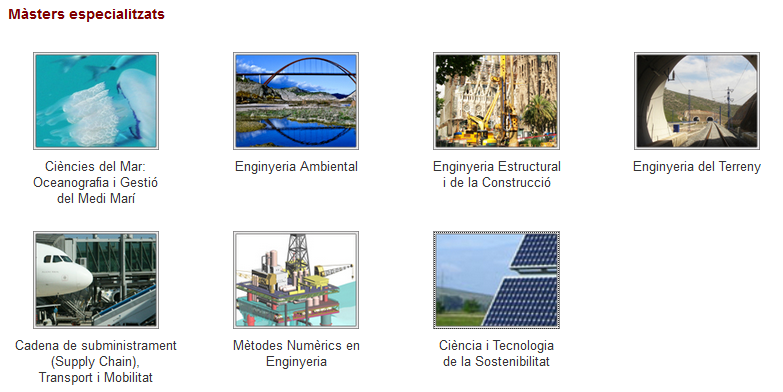 https://camins.upc.edu/ca/estudis
Entorno ATENEA
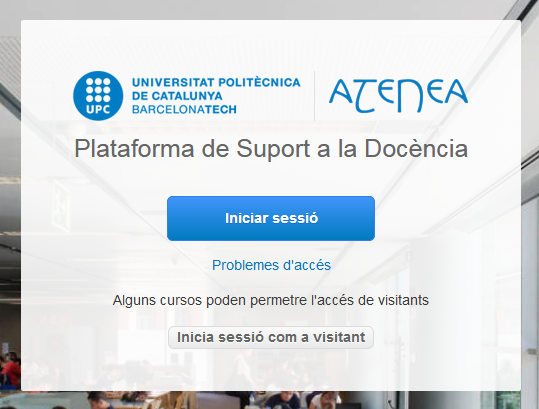 https://atenea.upc.edu/login/index.php
Existencia de FORUMS en cada asignatura para fomentar el debate en ellas.
ATENCIÓN a la logística formal del Trabajo Final de Máster (TFM) – Relación director/a - alumn@
Generalidades
Ámbito académico
Asignaturas optativas de otros máster?
R: NO (2 del entorno UTGAC sólo en alumnado in-coming)
Guía docente
“Contrato” PDI – alumn@
Dificultad
https://cts.masters.upc.edu/ca/informacio-academica
1 ECTS ~ 25 h de trabajo individual
Calendario: 13 semanas, 3 horas / semana y  asignatura
30% horas de trabajo presencial
70% horas de trabajo no presencial 
Reportes académicos (mctsacademicreports.is.upc@upc.edu)
Cambios en matrícula anual de asignaturas 
27€ si se realiza fuera de calendario
Generalidades
Ámbito existencial
Problemas en general / Calidad del proceso enseñanza-aprendizaje
Instancias vía  e-secretaria   https://esecretaria.upc.edu  
Tutor de curso
Tutor de máster (director, marti.rosas@upc.edu) 
Asistencia a clase
Puntualidad
Evaluación no condicionada a mínimos de becas y ayudas de estudio
Lenguas oficiales
Catalunya: CAT / CAST
Comunicaciones realizadas indistintamente en catalán, castellano o inglés a partir de Q2
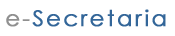 Sesión introductoriaMáster en Ciencia y Tecnología de la Sostenibilidad (MCTS)
Moltes gràcies / Muchas gracias / Thank you

Martí Rosas Casals
marti.rosas@upc.edu